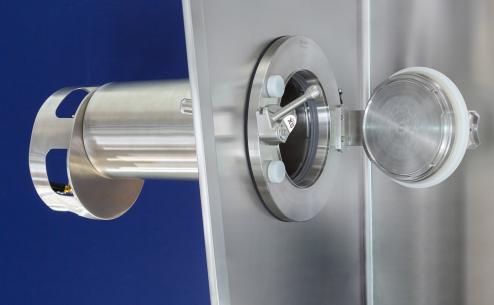 DPTE® solutions
The 11th Vogel Pharmaceutical Engineering International Forum 2019
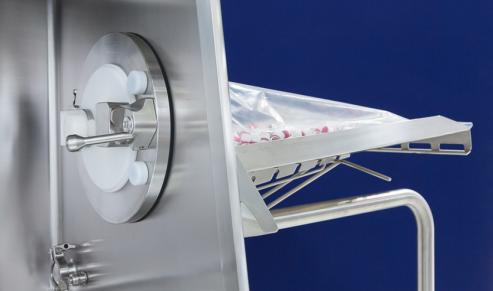 Getinge Safe Sterile Transfer System
Disposable vs reusable
GETINGE La CalhèneCenter of Excellence for isolators and DPTE®
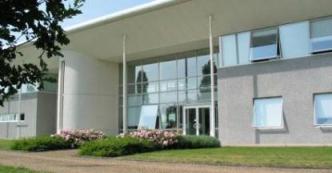 Vendôme (France, 41)
8 600 m2  (92,600 sqf) 
More than 220 employees
Center of Excellence for isolators since 70’s (3200+ isolators designed and manufactured worldwide) 
The DPTE® inventor
ISO 9001 V2015 &14001 (LRQA) certified
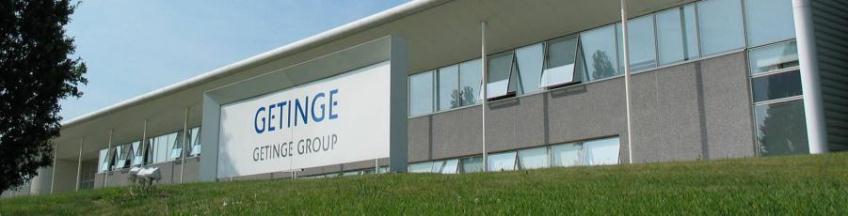 2019/05
DPTE solution
Page 2
GETINGE La CalhèneCenter of Excellence for isolators and DPTE®
Getinge Sweden AB
PO Box 69
Getinge
SE 310 44 Sweden
+46 35 155500
info@getinge.com
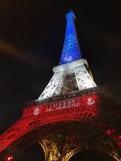 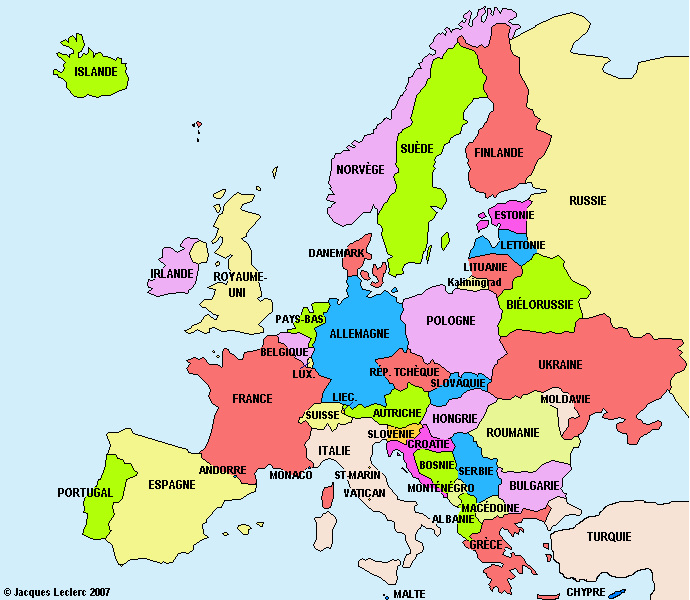 Getinge La Calhène
1 rue du Comté de Donegal
Vendôme
FR 41102 France
+33 254 734 747
Getinge Lancer
30 Boulevard de l'Industrie
Tournefeuille
FR 31170 France
+33 561 151 111
2019/05
DPTE solution
Page 3
50 years of innovations, a long journey!
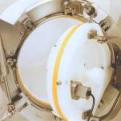 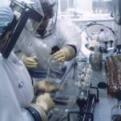 1963
1981
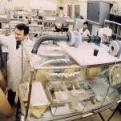 1967
DPTE® transfer system
Isolator for sterility testing
Animals lab. isolators
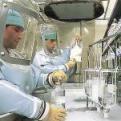 1984
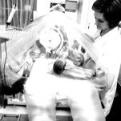 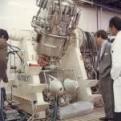 1972
1986
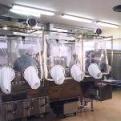 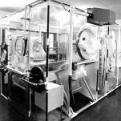 1972
1987
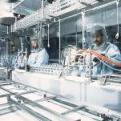 1989
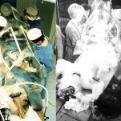 1974
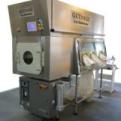 2005
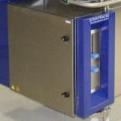 2008
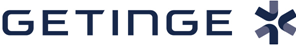 Isolator for parenteral nutrition mixing
Isolator for Large Volume Parenteral
ISOTEST isolator for sterility test
STERITRACE - HPV sterilizer
Isolator for patient care
Isolator for powder transfer
Isolator for patient care
Isolator for liquid filling
Aseptic surgical isolator
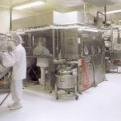 1992
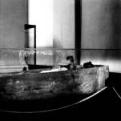 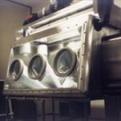 1975
1993
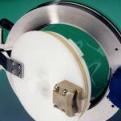 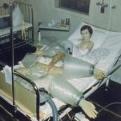 1975
1993
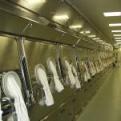 1998
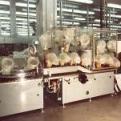 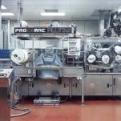 1978
1999
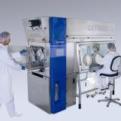 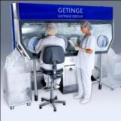 2008
2010
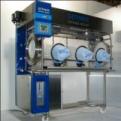 2011
2012
2015
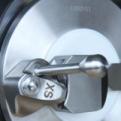 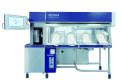 Isolation of a complete line of cytotoxic product
Protection of RAMSES 2 mummy
Isolator for handling of hazardous powder
DPTE-S : total secure transfer system
INVANZ : the longest filling line isolator in the world
Isolator for beveragefilling line
FREJA - Isolator for cytotoxic in hospital
ISOTEST - Isolator  with integrated Steritrace
ISOFLEX - Flexible wall isolator with Steritrace
Dressing isolator
Isolator for powder filling
2019/05
DPTE-XS : eXtra Safe
DPTE solution
ISOFLEX-R – Modular aseptic isolator
Page 4
Biopharma applications
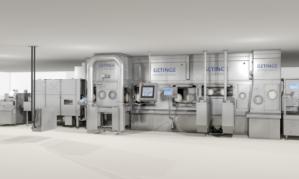 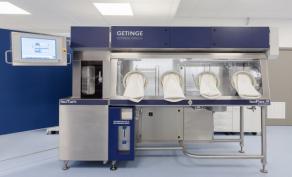 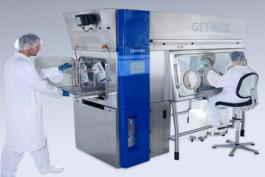 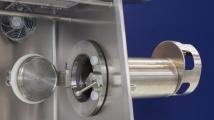 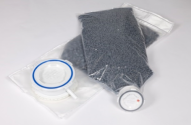 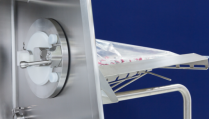 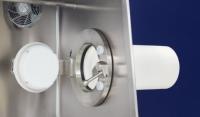 2019/05
DPTE solution
Page 5
BIOPHARMA – 75% of Getinge La Calhène production
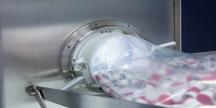 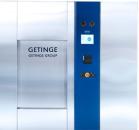 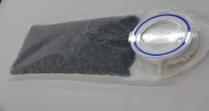 Aseptic filling
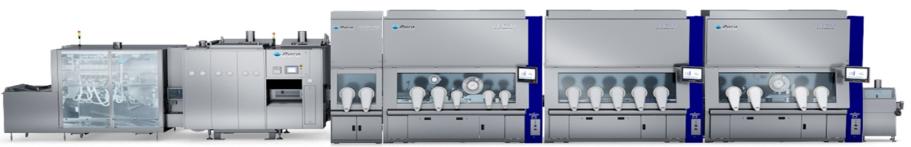 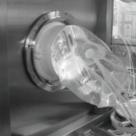 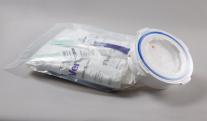 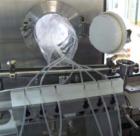 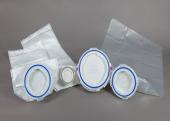 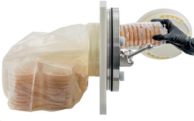 2019/05
DPTE solution
Page 6
DPTE®
DPTE® Alpha – History and functionalities
2019/05
DPTE solution
Page 7
DPTE® transfer system – History
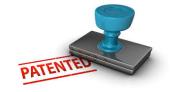 2019/05
DPTE solution
Page 8
DPTE® principehttps://www.youtube.com/watch?v=gBnQKd_SYRs
Alpha Part
Beta Part
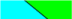 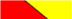 DPTE® consists of 2 assemblies:
Alpha flange and alpha door:Alpha part
Container flange and alpha door:Beta part
2 lip seals meeting at a point
In final, 4 elements mutually shielding each other’s faces, locked together by rotation of the Beta part
After container docking onto Alpha flange, a 60° rotation of the container allows during rotation motion:
Locking of container with Alpha flange
Locking of container door with Alpha door
Unlocking of container door from container flange
Alpha ports can be integrated on:
Isolators / glove boxes
RABS
Clean room walls
LAF / BSC…
DN105, 190, 270, 350 (460)
1. Approach
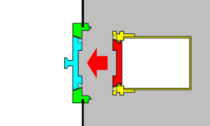 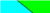 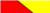 2. Locking
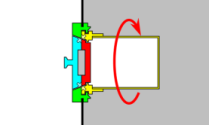 3. Opening
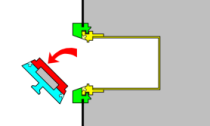 2019/05
DPTE solution
Page 9
Rotating DPTE® alpha
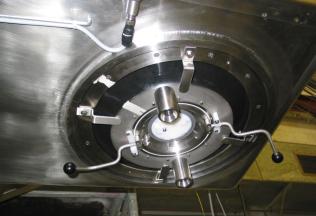 Rotation of alpha port instead of beta
For large IBC / vessel docking
For docking of beta parts that can not be rotated
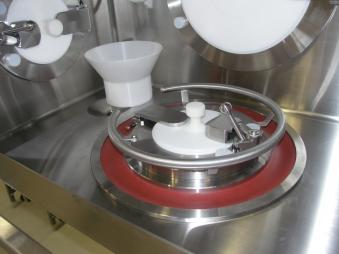 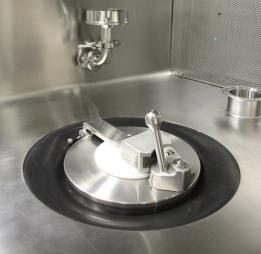 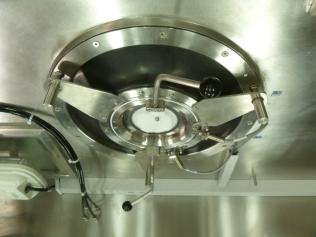 2019/05
DPTE solution
Page 10
DPTE® Beta
DPTE® Beta - containers
2019/05
DPTE solution
Page 11
DPTE® CONTAINERS
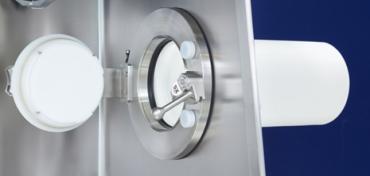 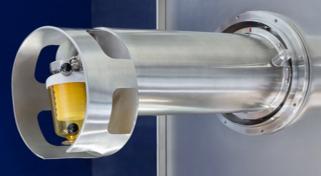 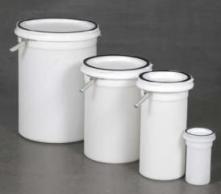 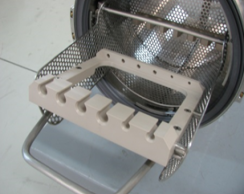 2019/05
DPTE solution
Page 12
DPTE® CONTAINERS - Miscellaneous
DPTE® Beta – Reusable devices
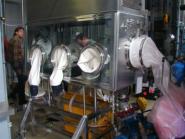 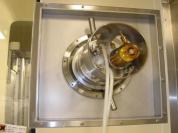 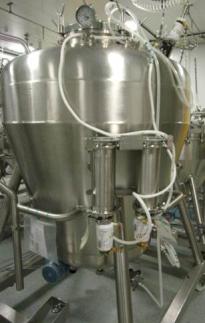 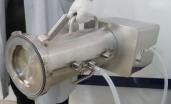 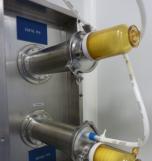 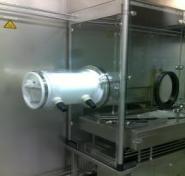 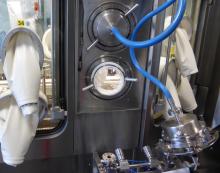 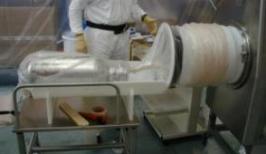 2019/05
DPTE solution
Page 13
Filling needle and hose can be sterilized inside DPTE® container
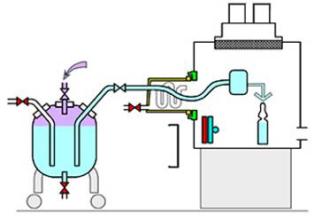 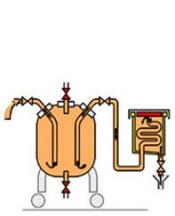 Sterilization step
Production step
Autoclave chamber
Filling Isolator
Operation
Sterilization of tank and DPTE® together in autoclave
DPTE® LIQUID TRANSFER CONTAINERS - Concept
Autoclave sterilization
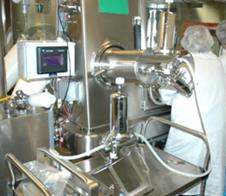 Vent filters for  autoclaving
2019/05
DPTE solution
Page 14
Filling needle and hose usually not sterilized inside DPTE® container
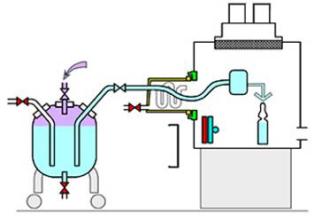 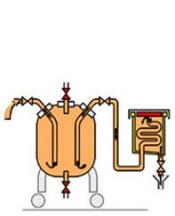 Sterilization step
Production step
Filling Isolator
Steam
Operation
Sterilization of tank and DPTE® together
DPTE® LIQUID TRANSFER CONTAINERS - Concept
SIP sterilization
These containers usually in 316L are mainly used with a filling isolator or RABS or clean room.
They are sterilised along with the tank, diaphragm valve open and with a specific cover (resistant to high pressure) 
If necessary, product sterilization filter between thank and container (not possible for suspension)
Silicon J3L seals
2019/05
DPTE solution
Page 15
DPTE® LIQUID TRANSFER CONTAINERS - Example
Photos
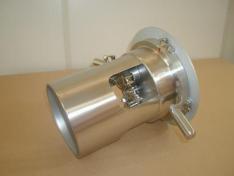 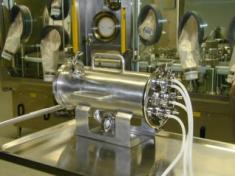 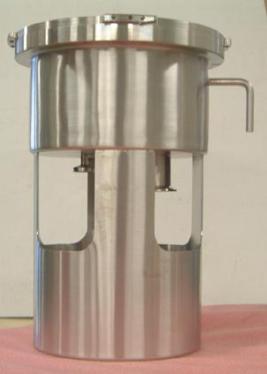 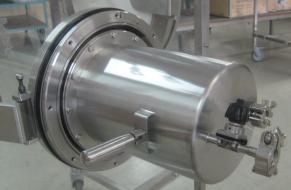 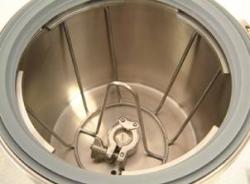 2019/05
DPTE solution
Page 16
DPTE® CONTAINERS - Accessories
DPTE® Beta – baskets, internal arrangement, trolleys…
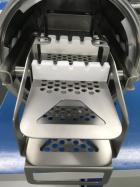 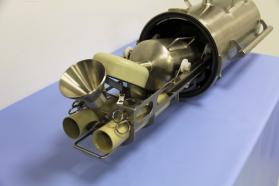 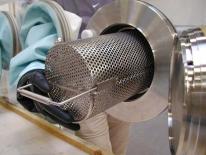 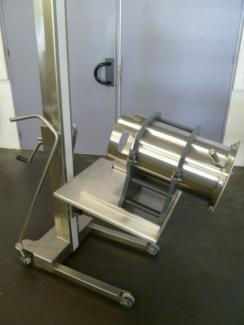 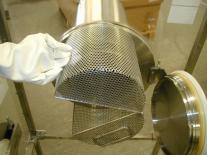 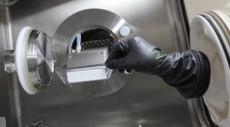 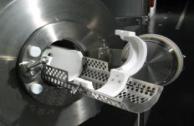 2019/05
DPTE solution
Page 17
DPTE-BetaBag®
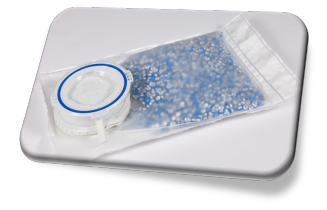 Material - applications
2019/05
DPTE solution
Page 18
2 Cleanrooms in Vendôme
More than 1000 m² Controlled Atmosphere Areas


Total traceability of products
100% product inspection
Strict gowning regulations
Over 150,000 DPTE-BetaBag® products manufactured in 2018.
Getinge Vendôme – Sterile packaging
Cleanroom manufacturing
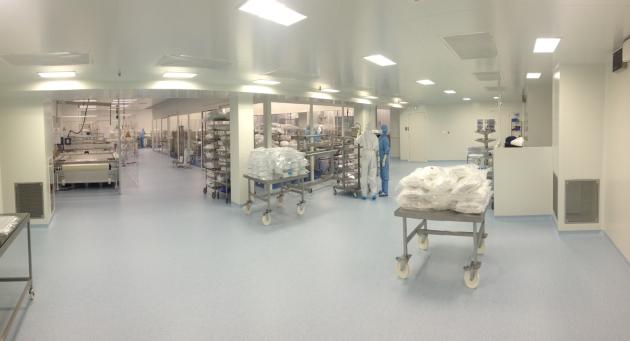 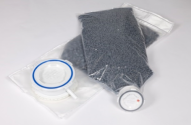 The DPTE-BetaBag® is manufactured in highly regulated ultra-clean conditions and contributes to security in biopharma production.
2019/05
DPTE solution
Page 19
DPTE-BetaBag® - various material
Name: DPTE-BetaBag® RTS-PC**
DPTE®: PSU or PC
Diam.: 105 & 190 mm
Bag: HDPE - Tyvek®

Autoclave or ETO
(RTS**)
Name: DPTE-BetaBag® RTU*
DPTE®: Polyethylene
Diam: 105, 190 & 270 mm
Bag: PE & PU

Gamma sterilization
(RTU*)
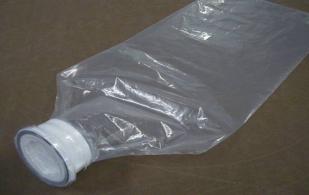 2019/05
DPTE solution
Page 20
DPTE-BetaBag®: more than a bag
The validation of our DPTE-BetaBag® complies with international regulations:
Mechanical validation
	- validated for up to 5 connexion / disconnexion
	- Leak tight testing of DPTE® beta unit
	- Leak tight testing of bag welded onto DPTE®
	- Seal strength of the bag

Sterility validation (Gamma irradiation cycle between 25 and 50 kGy)

Microbiological validation
	- Bioburden
	- Endotoxin level

Particulate validation
DPTE® Security and Leaktightness
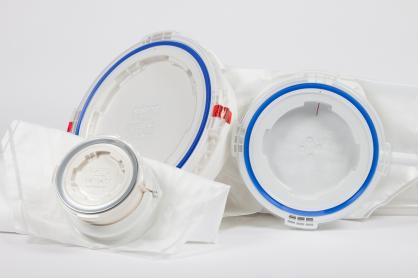 2019/05
DPTE solution
Page 21
DPTE-BetaBag® - Components transfer
Stoppers, caps, pistons, plastic vials…
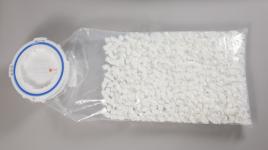 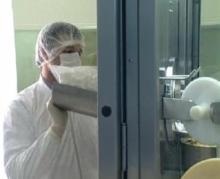 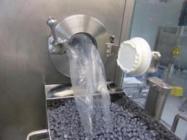 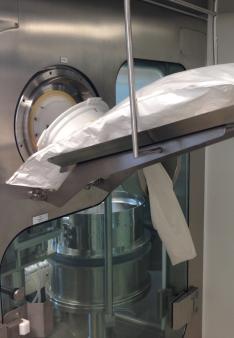 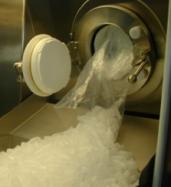 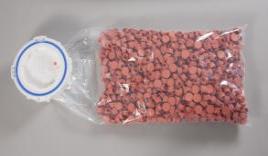 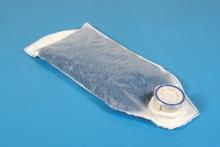 2019/05
DPTE solution
Page 22
DPTE-BetaBag® - Components transfer
In-house « filling station »…
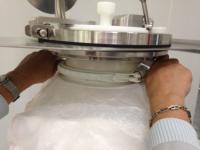 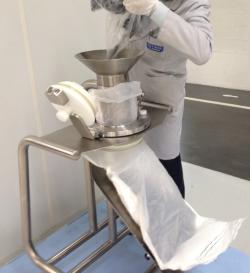 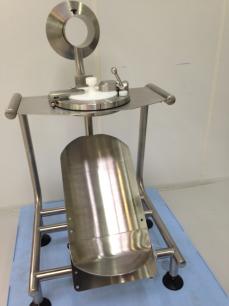 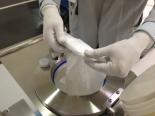 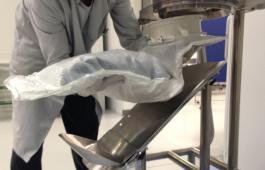 2019/05
DPTE solution
Page 23
DPTE-BetaBag® - Waste management
Stoppers, caps, pistons, plastic vials…
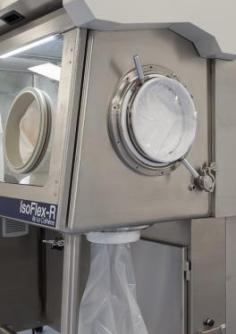 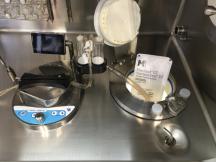 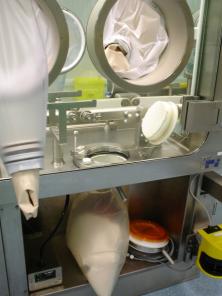 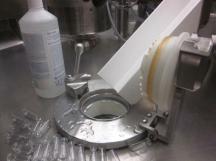 2019/05
DPTE solution
Page 24
DPTE-BetaBag® - Single Use – Liquid transfer
Partnerships with liquid transfer experts
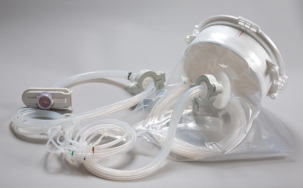 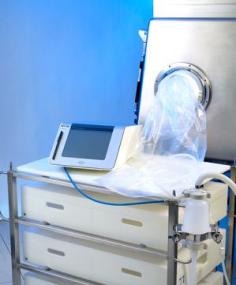 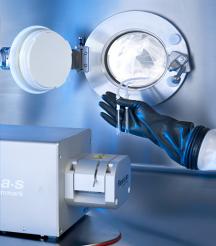 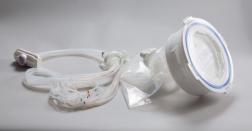 2019/05
DPTE solution
Page 25
DPTE-BetaBag® - media plate
Isobag® from Merck Millipore
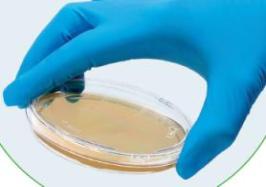 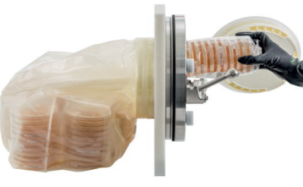 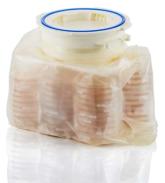 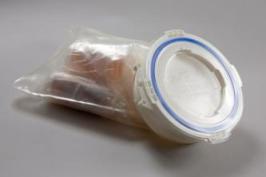 2019/05
DPTE solution
Page 26
Transfer Leak Tester TLT for DPTE®
Material - applications
2019/05
DPTE solution
Page 27
TLT ( TRANSFER LEAK TESTER)
Market drivers:
Compliance to the regulatory and inspection organization.
The TLT system is used to test the DPTE® systems (Alpha and Beta) prior to or after the production cycles.
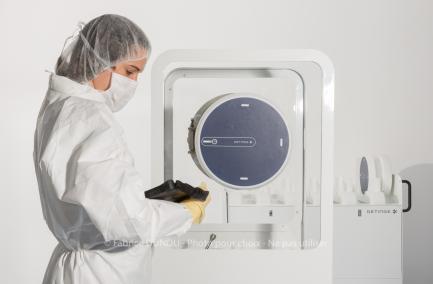 Standard features:
100Vac to 230Vac (CE & UL compliance).
Compliant to the FDA 21 CFR part 11 and EU annex 11.
Full traceability recorded on SQL Database.
Pipeless and wireless.
Alpha and Beta transfer test (105, 190, 270, 350)
Multiple tests can be done simultaneous.
Customer IT connectivity available for user access control (ex Active Directory), for SQL Dabase backup, server printer, pdf file records….
Stand alone or integrated into the isolator for the Alpha transfer (Control and Traceability included in the isolator HMI)
50µm hole detection
2019/05
DPTE solution
Page 28
TLT ( TRANSFER LEAK TESTER)
Tablet 11.9 inches for control and traceability.
Windows 10 and SQL server 2016.
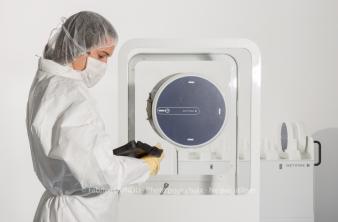 Plug with inflatable gasket. Wireless and pipeless.
Battery (10 cycles of capacity)
Trolley connected to electrical power and Ethernet port (available) for storage and batteries power loading
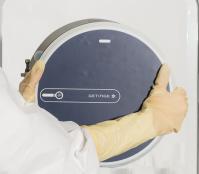 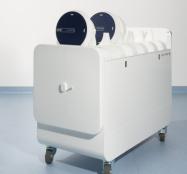 Push button for gasket command.
Lighting for information and battery status.
Dedicated support for storage and power loading
2019/05
DPTE solution
Page 29
[Speaker Notes: Very similar unit]